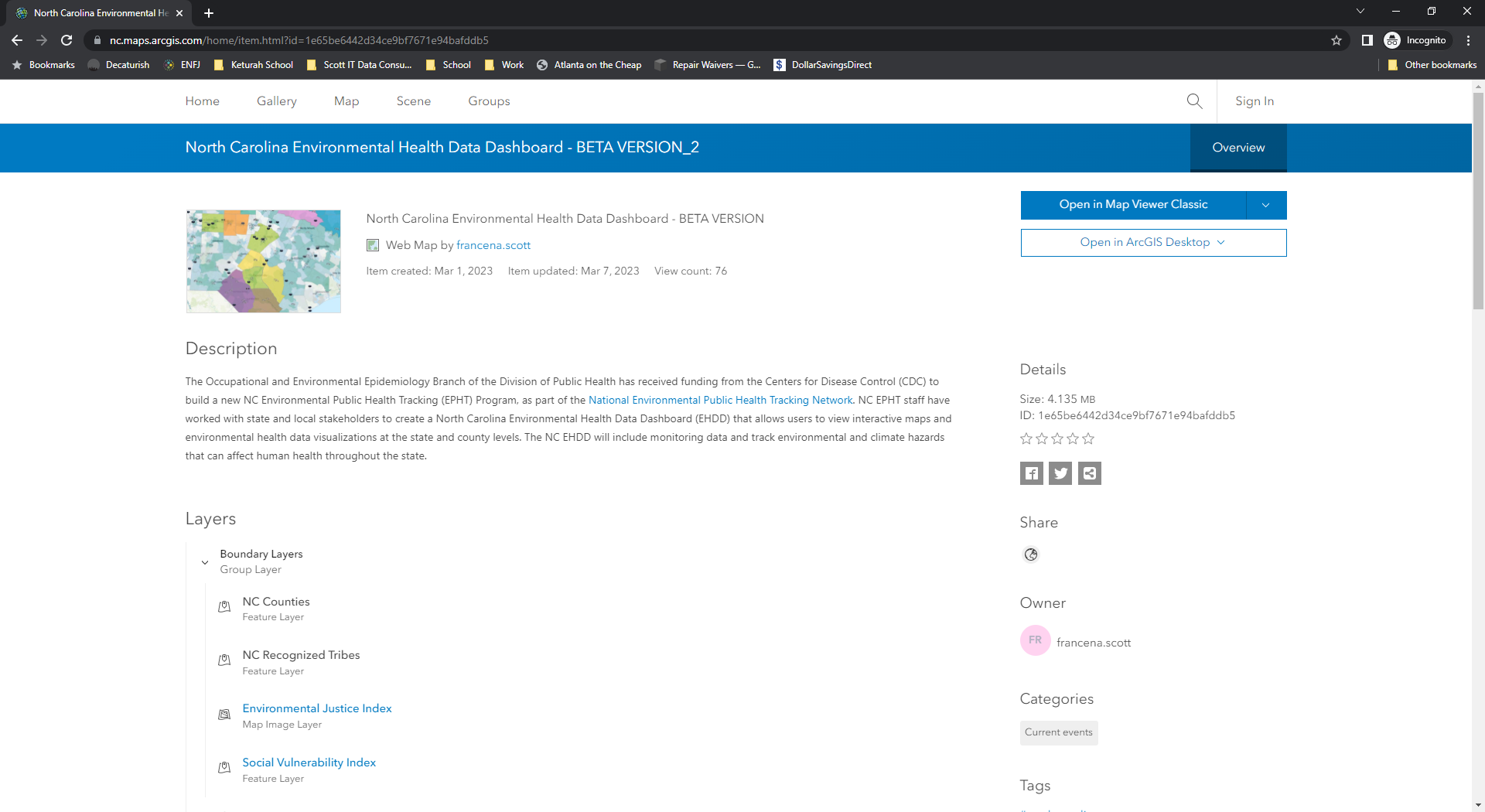 1. Select this arrow and select Open in Map Viewer
1. If you see this pop-up, please select this option.
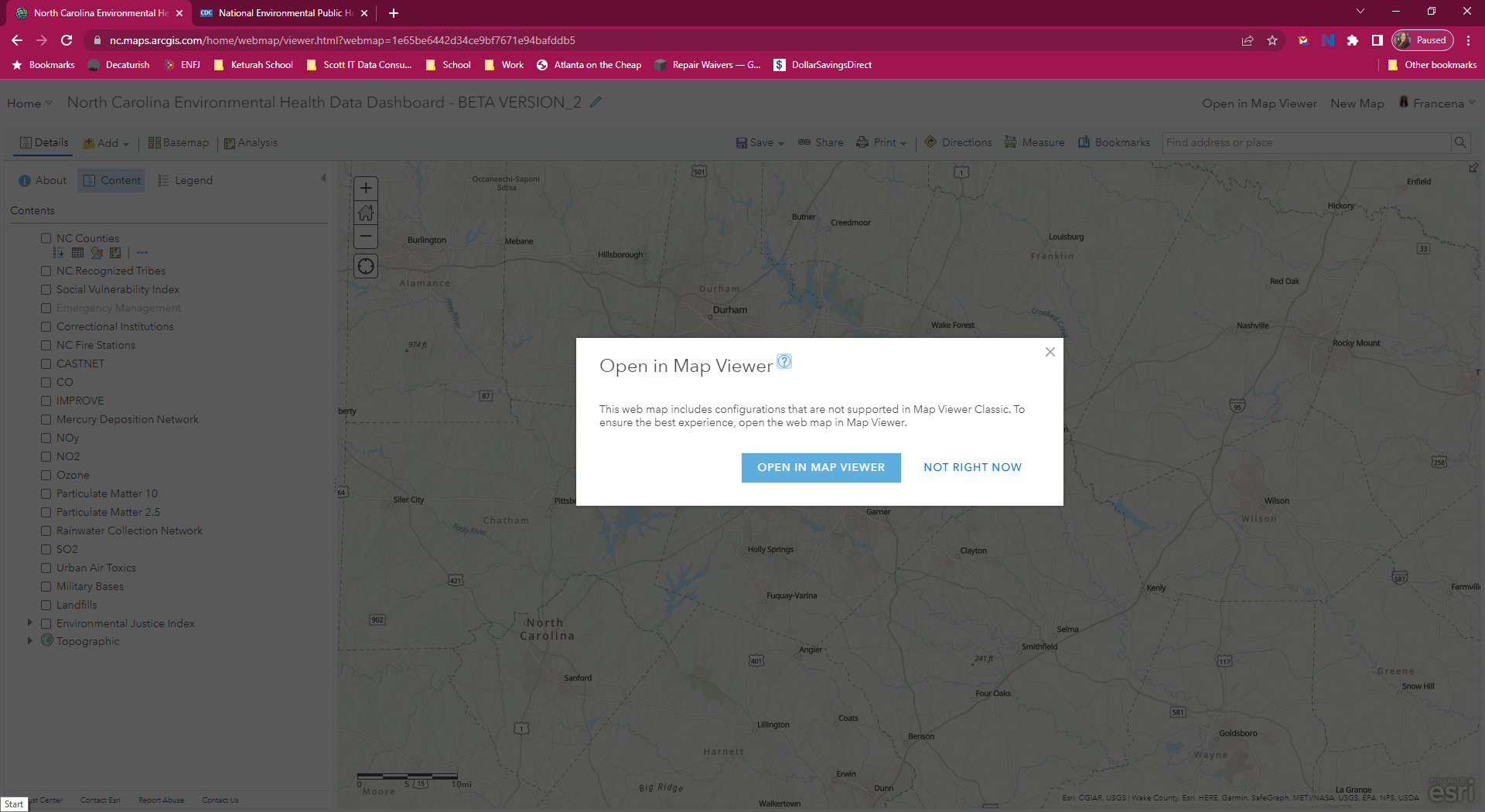 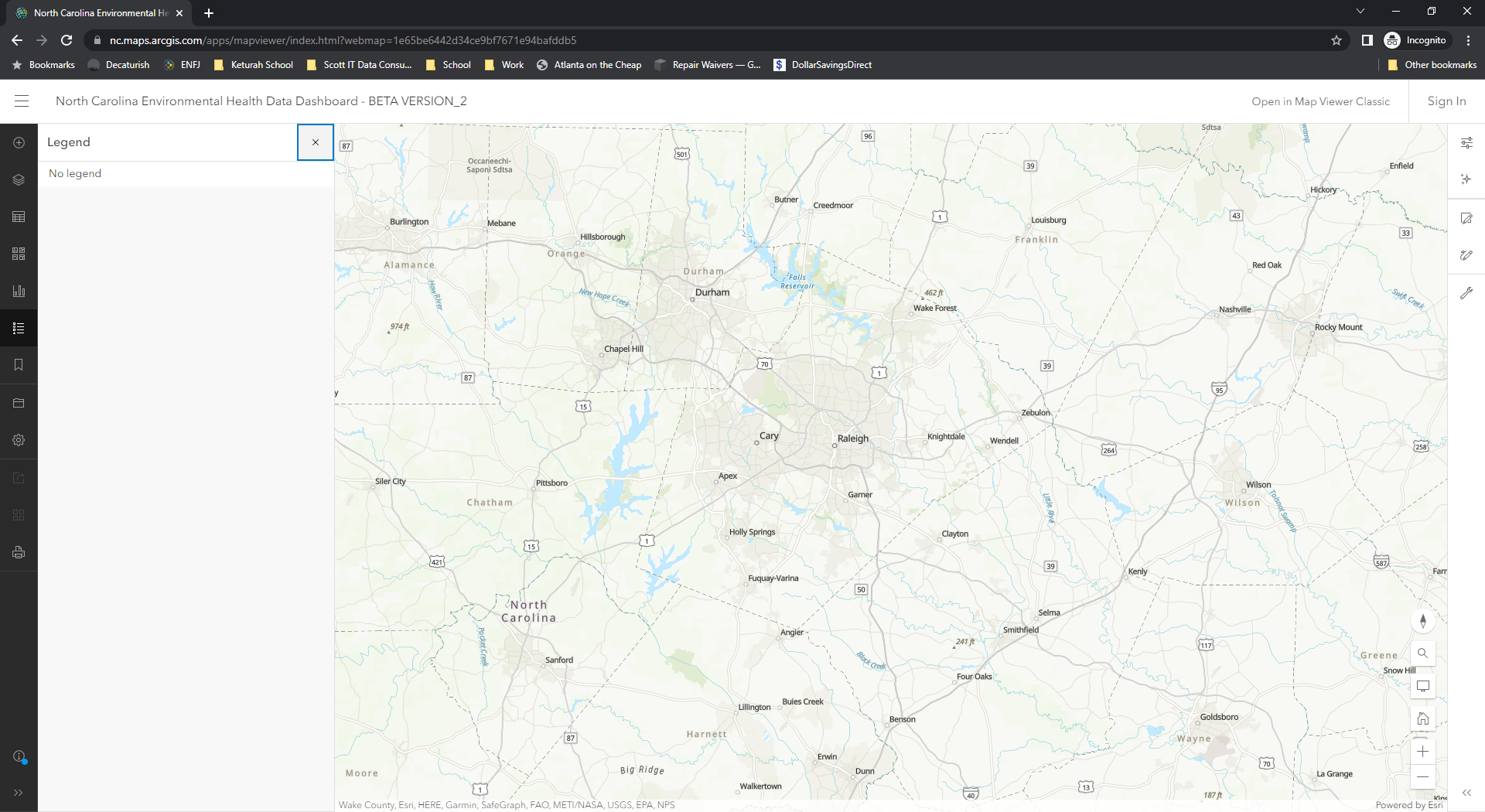 1. Select here to see the layers of the map.
2. Select the arrow to show layers and click the eye to turn them on/off
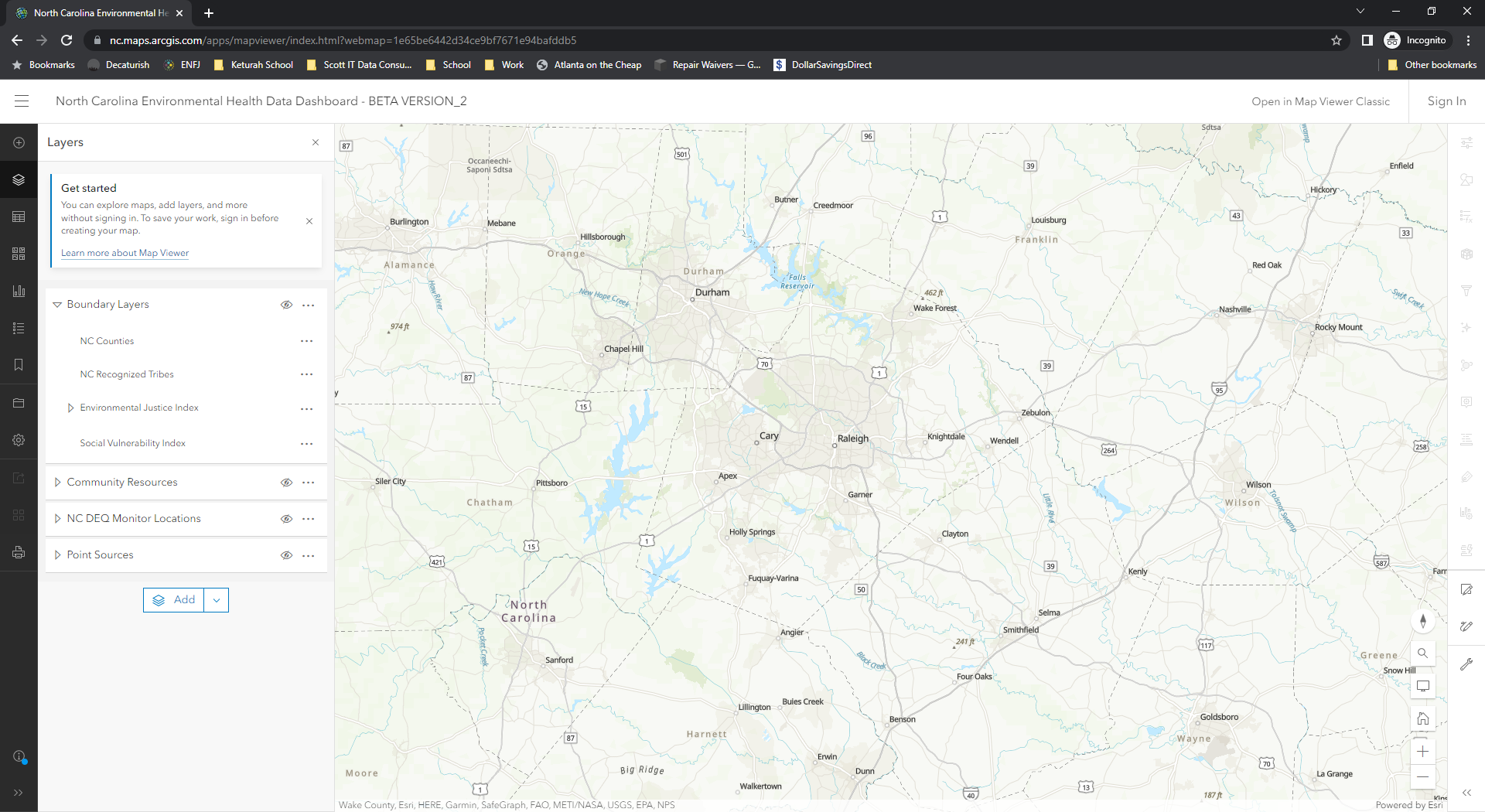 3. Select the magnifying glass to search for an address
[Speaker Notes: 2022NCEHPTOGCrew_FKKR]